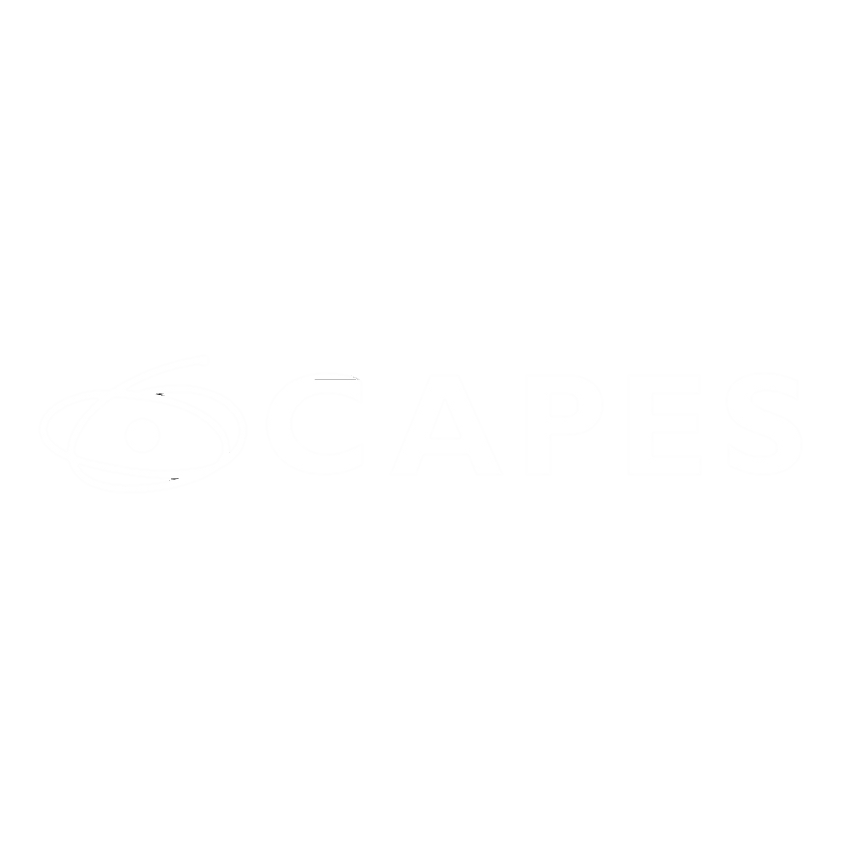 O Futuro das Universidades Comunitárias
Prof. Dr. Laerte Guimarães Ferreira Junior
Diretor de Programas e Bolsas no País – DPB/CAPES


Brasília, 4 de outubro de 2023
Audiência Pública, Requerimento Nº 62/2026 – CLP, Câmara dos Deputados
Regulamento da ICES
Lei Nº 12.881/2013 - Dispõe sobre a definição, qualificação, prerrogativas e finalidades das Instituições Comunitárias de Educação Superior – ICES (Lei das ICES).

Portaria MEC Nº 863/2014 - Regulamenta o procedimento para a qualificação prevista na Lei das ICES: a IES interessada em obter a qualificação de ICES deve formular requerimento à Secretaria de Regulação e Supervisão da Educação Superior (Seres) do MEC, que terá 30 (trinta) dias para deferir ou não o pedido.
Lei das ICES
Art. 1º As ICES são organizações da sociedade civil brasileira que possuem, cumulativamente, as seguintes características:

I - estão constituídas na forma de associação ou fundação, com personalidade jurídica de direito privado, inclusive as instituídas pelo poder público;
II - patrimônio pertencente a entidades da sociedade civil e/ou poder público;
III - sem fins lucrativos, assim entendidas as que observam, cumulativamente, os seguintes requisitos:
a) não distribuem qualquer parcela de seu patrimônio ou de suas rendas, a qualquer título;
b) aplicam integralmente no País os seus recursos na manutenção dos seus objetivos institucionais;
c) mantêm escrituração de suas receitas e despesas em livros revestidos de formalidades capazes de assegurar sua exatidão;
Lei das ICES
IV - transparência administrativa, nos termos dos arts. 3º e 4º;
V - destinação do patrimônio, em caso de extinção, a uma instituição pública ou congênere.
§ 1º A outorga da qualificação de ICES é ato vinculado ao cumprimento dos requisitos instituídos por esta Lei.
§ 2º Às ICES é facultada a qualificação de entidade de interesse social e de utilidade pública mediante o preenchimento dos respectivos requisitos legais.
§ 3º As ICES ofertarão serviços gratuitos à população, proporcionais aos recursos obtidos do poder público, conforme previsto em instrumento específico.
§ 4º As ICES institucionalizarão programas permanentes de extensão e ação comunitária voltados à formação e desenvolvimento dos alunos e ao desenvolvimento da sociedade.
Lei das ICES
Art. 2º As ICES contam com as seguintes prerrogativas:

I - ter acesso aos editais de órgãos governamentais de fomento direcionados às instituições públicas;
II - receber recursos orçamentários do poder público para o desenvolvimento de atividades de interesse público;
III - (VETADO).
IV - ser alternativa na oferta de serviços públicos nos casos em que não são proporcionados diretamente por entidades públicas estatais;
V - oferecer de forma conjunta com órgãos públicos estatais, mediante parceria, serviços de interesse público, de modo a bem aproveitar recursos físicos e humanos existentes nas instituições comunitárias, evitar a multiplicação de estruturas e assegurar o bom uso dos recursos públicos.
Lei das ICES
Art. 3º Para obter a qualificação de Comunitária, a IES deve prever em seu estatuto normas que disponham sobre:

I - a adoção de práticas de gestão administrativa, necessárias e suficientes para coibir a obtenção, de forma individual ou coletiva, de privilégios, benefícios ou vantagens pessoais;
II - a constituição de conselho fiscal ou órgão equivalente, dotado de competência para opinar sobre os relatórios de desempenho financeiro e contábil e sobre as operações patrimoniais realizadas, emitindo pareceres para os organismos superiores da entidade;
III - normas de prestação de contas a serem atendidas pela entidade, que determinarão, no mínimo:
a) a observância dos princípios fundamentais de contabilidade e das Normas Brasileiras de Contabilidade;
b) publicidade, por qualquer meio eficaz, no encerramento do exercício fiscal, do relatório de atividades e das demonstrações financeiras da entidade;
c) prestação de contas de todos os recursos e bens de origem pública;
IV - participação de representantes dos docentes, estudantes e técnicos administrativos em órgãos colegiados acadêmicos deliberativos da instituição.
Lei das ICES
Art. 4º Cumpridos os requisitos desta Lei, a instituição interessada em obter a qualificação de Instituição Comunitária de Educação Superior deverá formular requerimento escrito ao Ministério da Educação, instruído com cópias autenticadas dos seguintes documentos:
I - estatuto registrado em cartório;
II - balanço patrimonial e demonstração do resultado do exercício anterior;
III - Declaração de Regular Funcionamento;
IV - Relatório de Responsabilidade Social relativo ao exercício do ano anterior;
V - inscrição no Cadastro Nacional de Pessoas Jurídicas.
Lei das ICES
Art. 5º Recebido o requerimento previsto no art. 4º , o Ministério da Educação decidirá, no prazo de 30 (trinta) dias, deferindo ou não o pedido.
§ 1º No caso de deferimento, o Ministério da Educação publicará a decisão no Diário Oficial da União, no prazo de 15 (quinze) dias, e emitirá, no mesmo prazo, certificado de qualificação da requerente como Instituição Comunitária de Educação Superior.
§ 2º O pedido de qualificação será indeferido quando:
I - a requerente não atender aos requisitos estabelecidos nesta Lei;
II - a documentação apresentada estiver incompleta.
§ 3º Indeferido o pedido, o Ministério da Educação dará ciência da decisão, mediante publicação no Diário Oficial da União, cabendo recurso da instituição, no prazo de 30 (trinta) dias, ao Ministro da Educação, que promoverá novo exame.
As ICES e o SNPG
As ICES
Evolução do Número de Programas de Pós-Graduação
Fonte: Geocapes
Atualmente quatro (04) PPGs em Rede são coordenados por ICES. Além disso, 13 ICES participam como associadas em PPGs em Rede.
Evolução do Número de Matriculados
Fonte: Geocapes
Evolução do Número de Titulados
Fonte: Geocapes
As ICES e o Fomento à Pós-Graduação no País pela CAPES
Programa de Suporte à Pós-Graduação de Instituições Comunitárias de Ensino Particulares (PROSUC)
No final de 2016 a CAPES instituiu um Grupo de Trabalho (GT) que apontou para a necessidade de mudanças no fomento às ICES com a finalidade de atender às especificidades destas instituições, conforme Lei nº 12.881/2013.
Resultado do GT: criação do PROSUC, instituído pela Portaria Capes nº 149/2017 e com vigência a partir de 1º de setembro de 2017, reestruturando o modelo de concessão de benefícios às ICES.
Principais mudanças:
Concessão de auxílio para custeio de taxas escolares a todos os discentes beneficiários, incluindo os bolsistas. No PROSUP, as IES não recebiam este auxílio pelos bolsistas);
Incremento e diferenciação dos valores das taxas escolares entre os níveis de mestrado e doutorado, que passaram a ser de R$ 1.100,00 e R$ 1.400,00. No PROSUP, o valor das taxas escolares era de R$ 800,00 para ambos os níveis.
Investimento anual adicional para implementação das mudanças: R$ 75,7 milhões (PROSUC e PROEX das ICES).
Evolução do Número de Bolsas Concedidas no País pela DPB
Bolsas de Formação
Fonte: Dados Abertos Capes
Previsão Bolsas Formação 2023: 100,7 mil
Evolução do Número de Bolsas Concedidas no País pela DPB
Bolsas de Fixação
Fonte: Dados Abertos Capes
Previsão Bolsas Fixação 2023: 
3,5 mil
Taxa de Utilização 2023, por modalidade e nível
(PROSUC e PROEX)
Fonte: DPB/CAPES
Taxa de Utilização 2023, por Programa Institucional de Fomento
Fonte: DPB/CAPES
Taxa de Utilização do Programa de Suporte à Pós-Graduação de Instituições Comunitárias de Ensino Particulares (PROSUC) 
Jan/2022 a Set/2023
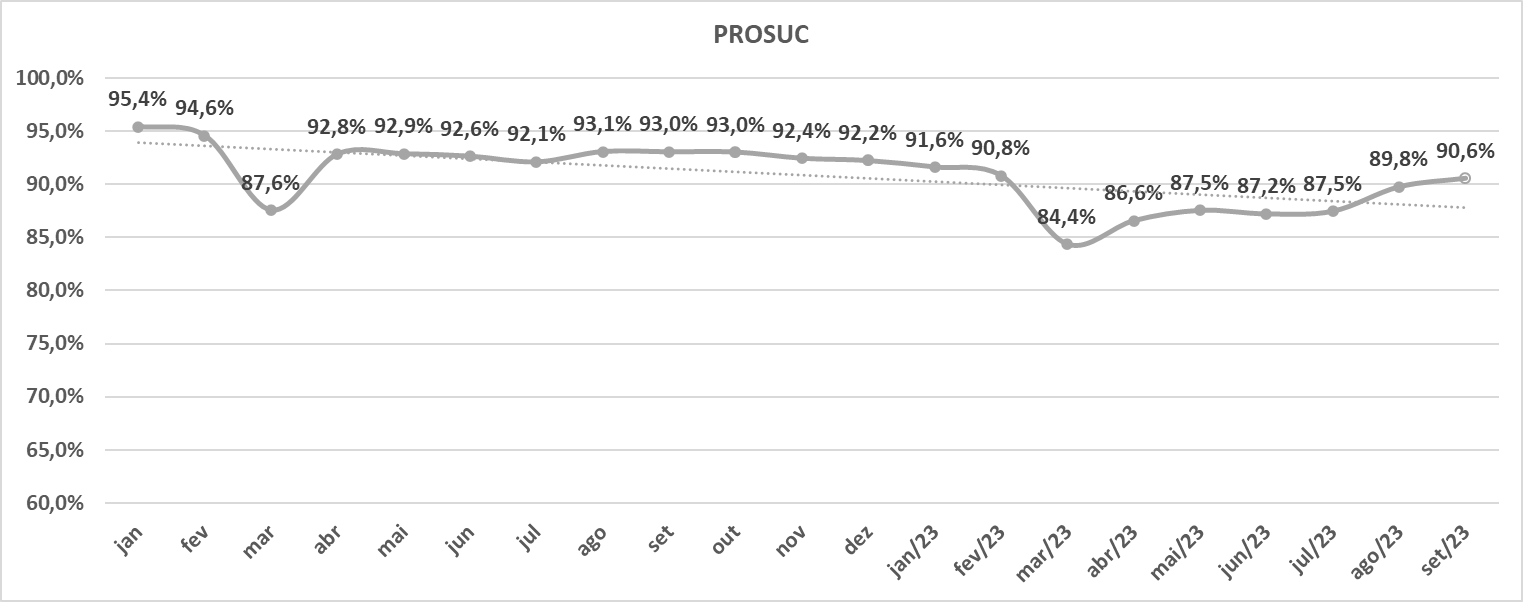 Fonte: DPB/CAPES
2023
2022
Evolução dos investimentos da DPB/CAPES no pagamento de Bolsas no País
Em 2018, temos o 1º ano completo do PROSUC.
Reajuste dos valores das bolsas a partir de fev/2023: 40% ME/DO e 26,8% PD
Fonte: DPB/CAPES
* Estimativa 2023
Evolução da Concessão de Recursos de Custeio pela DPB
Aumento de 2022 para 2023: 
305%
Aumento de 2022 para 2023:
26%
Em 2023, a CAPES, por meio do PROAP, passou a conceder recursos de custeio aos PPG das ICES (Notas 3, 4 e 5 e Aprovados).
Evolução do Número de acessos ao Portal de Periódicos
Cenários de reajuste
Cenários de Reajuste dos Valores das Taxas
Impacto Anual dos Cenários de Reajuste
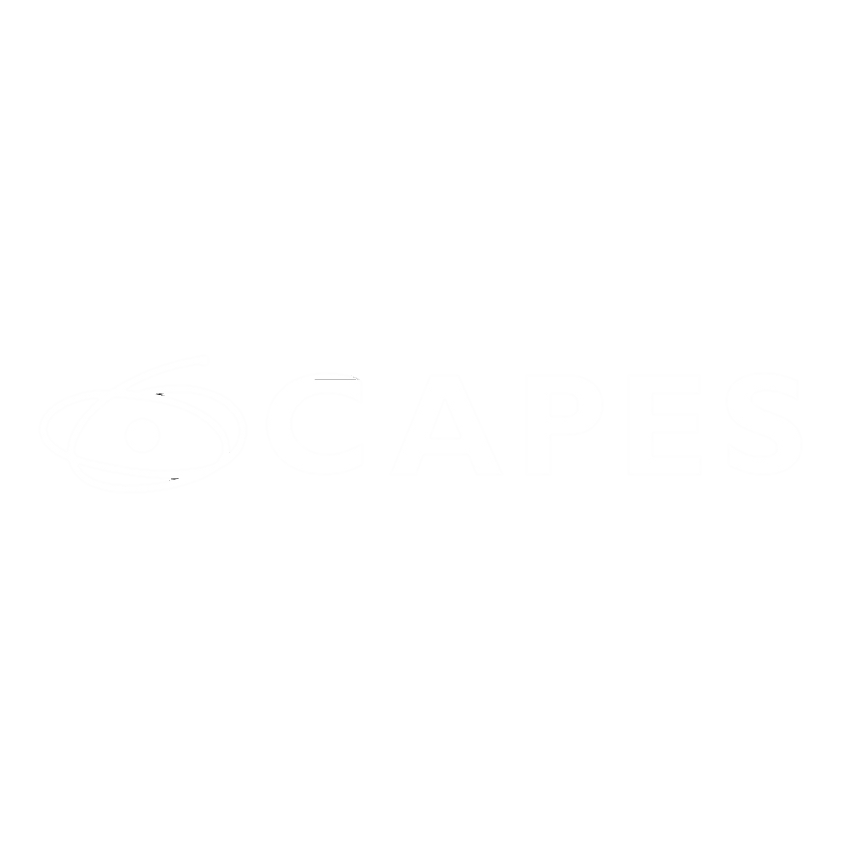 Diretoria de Programas e Bolsas no País
St. Bancário Norte Q 2 Edifício Capes Lote 06, 9º andar
Asa Norte, Brasília - DF, 70040-020
Telefone:  (61) 2022-6300
E-mail: dpb@capes.gov.br
As Instituições Comunitárias de Educação Superior – ICES
São consideradas ICES as organizações da sociedade civil brasileira, que possuem, conforme previsto na Lei nº 12.881/2013,  cumulativamente, as seguintes características:
estão constituídas na forma de associação ou fundação, com personalidade jurídica de direito privado, inclusive as instituídas pelo poder público;
patrimônio pertencente a entidades da sociedade civil e/ou poder público;
não distribuem qualquer parcela de seu patrimônio ou de suas rendas, a qualquer título;
aplicam integralmente no País os seus recursos na manutenção dos seus objetivos institucionais;
mantêm escrituração de suas receitas e despesas em livros revestidos de formalidades capazes de assegurar sua exatidão;
possuem transparência administrativa, nos termos dos arts. 3º e 4º da Lei nº 12.881/2013; e
preveem a destinação do patrimônio, em caso de extinção, a uma instituição pública ou congênere.